Experiences with long COVID:
Narrative evidence from 8 countries
Nikola Biller-Andorno, Prof. Dr. med. Dr. phil.
Director
Institute of Biomedical Ethics and History of Medicine (IBME)
University of Zürich
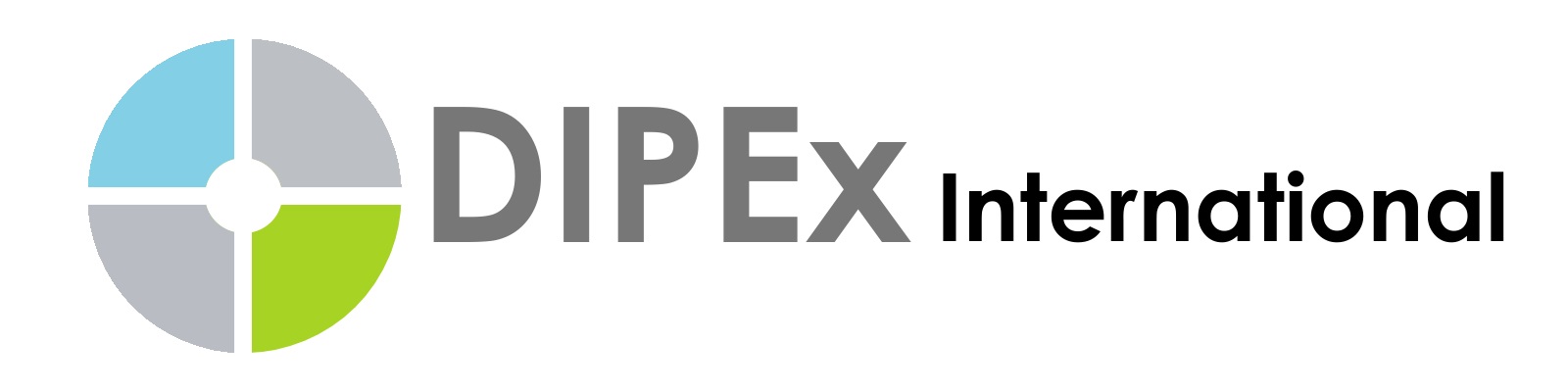 Long COVID: What is it?
Patients themselves identified and pushed for recognition of long COVID in 2020

While definitions of long COVID vary, people across the world are experiencing prolonged symptoms, for up to 2 years

Most debilitating symptoms include:
	breathlessness	
	fatigue 	
	cardiovascular problems
	neurological symptoms
	memory and concentration issues (brain fog)
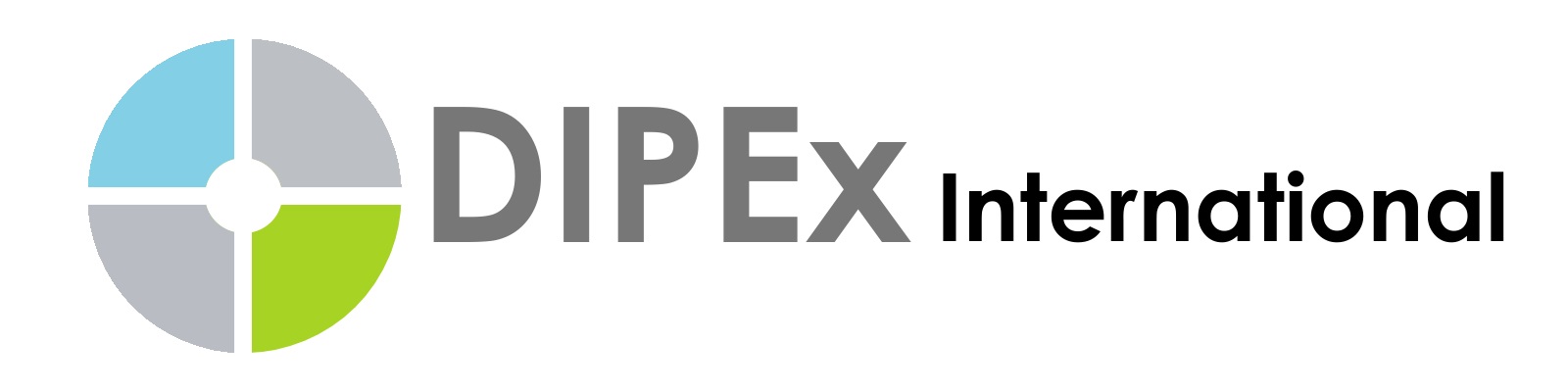 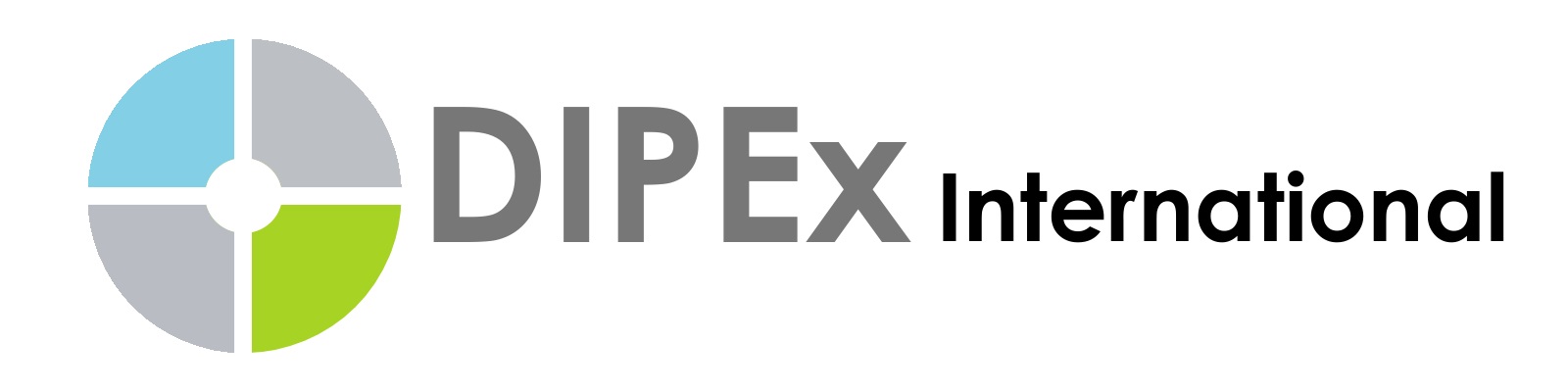 Long COVID: A global Concern
Based on WHO estimates of 470 million worldwide COVID-19 infections, evidence suggests as many as “200 million individuals currently experience or have previously experienced long-term health health-related consequences of COVID”



Some people may not report symptoms or recognise them as COVID-related
Chen C, Haupert SR, Zimmermann L, Shi X, Fritsche LG, Mukherjee B. Global Prevalence of Post COVID-19 Condition or Long COVID: A Meta-Analysis and Systematic Review. J Infect Dis. 2022 Apr 16
DIPEx International (DI)
An association of academic and non-profit groups around the world committed to understanding health and illness experiences globally


All use the DIPEx methodology for rigorously collecting and analysing qualitative health experience interviews and disseminating on web


Hundreds of peer-reviewed publications


DI began cross-national studies of COVID in Summer 2020 to understand universal themes as well as differences by culture and national context
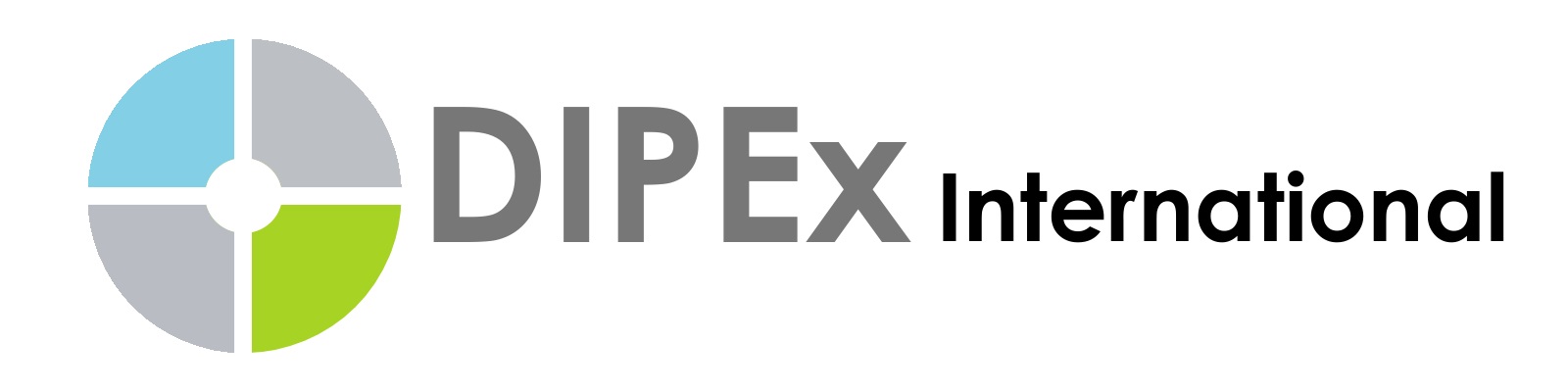 DIPEx long COVID studies
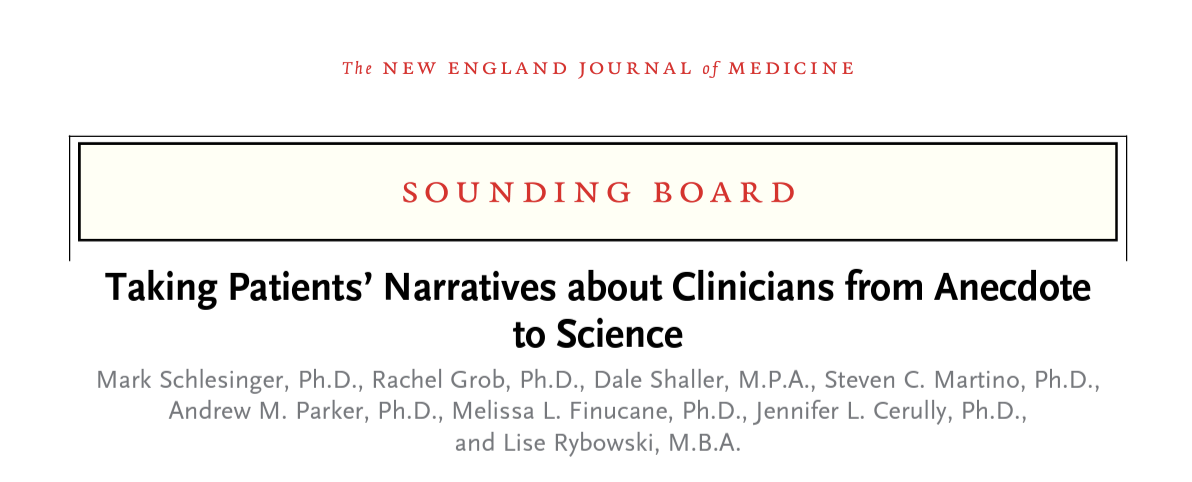 8 countries




167 interviews conducted mostly between January 2021 and present



Rapid cross-national comparison to derive relevant themes
In the UK, patient narratives recognized as a source of patient experience evidence for NICE guideline developers (National Institute for Health and Care Excellence)
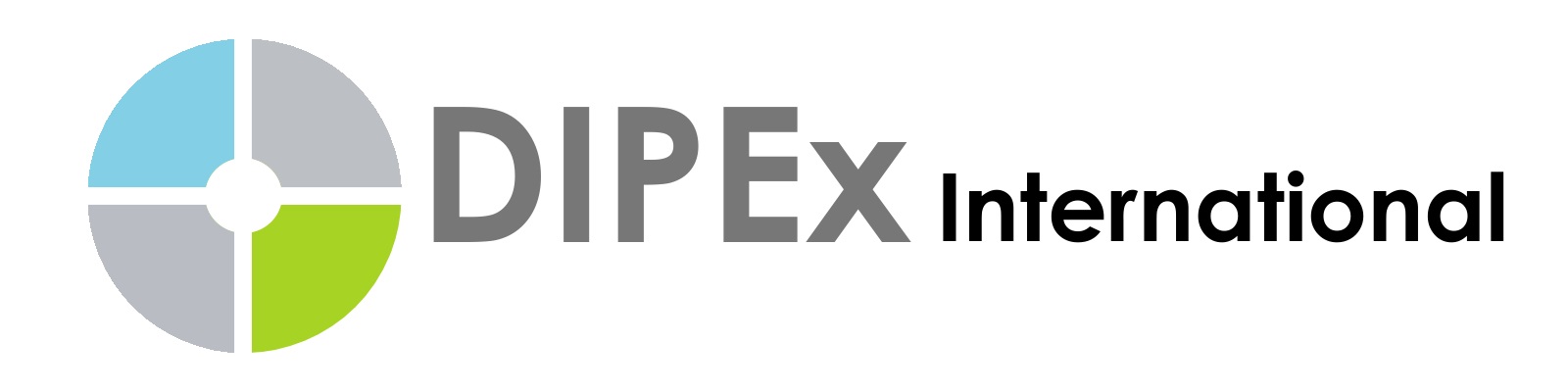 Common themes on long COVID
Symptoms are diverse and disruptive

Sickness and welfare support/benefits are often hard or impossible to get, but essential

In many countries, health systems are struggling to cope with referrals

Clinicians have few treatments; patients value being listened to and believed

Some people opt not to seek care at all, for various reasons

People with long COVID suggest better public messaging
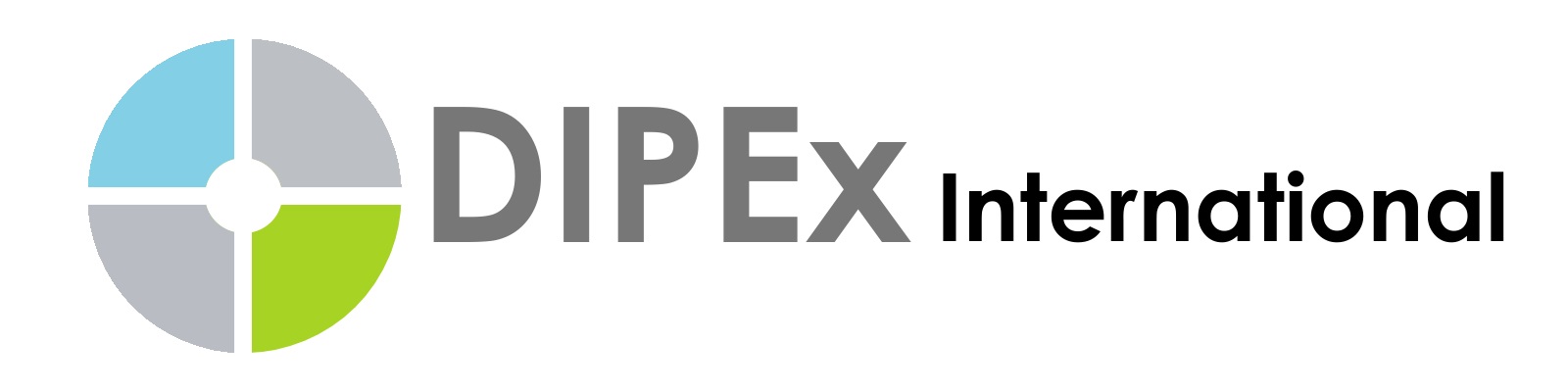 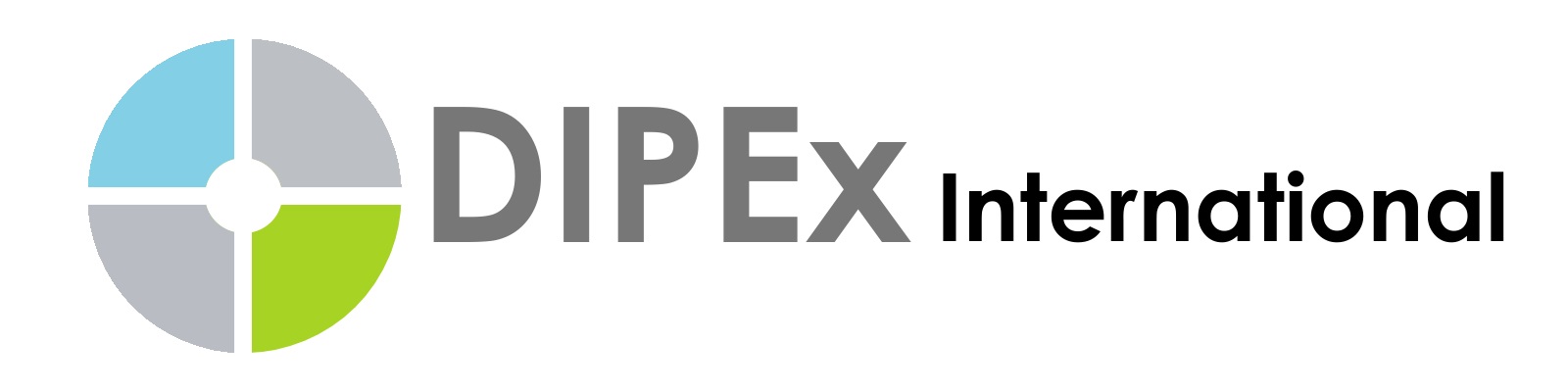 Montage
[Speaker Notes: Link to montage in Box file just in case: https://uwmadison.box.com/s/9ggexdcy4fdarkykqn3k7j0lb6lfyrwu]
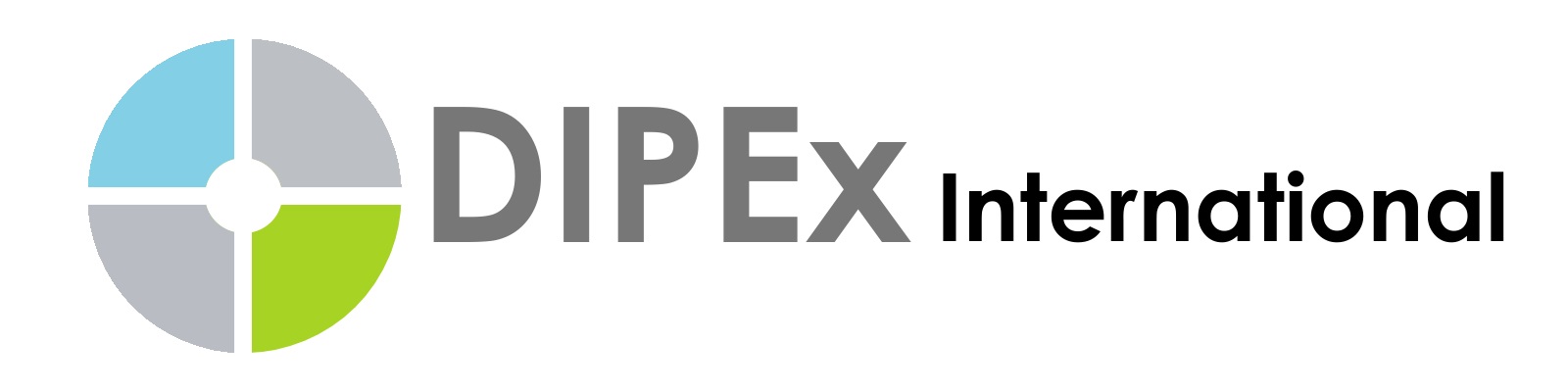 DIPEx long COVID sites in progress
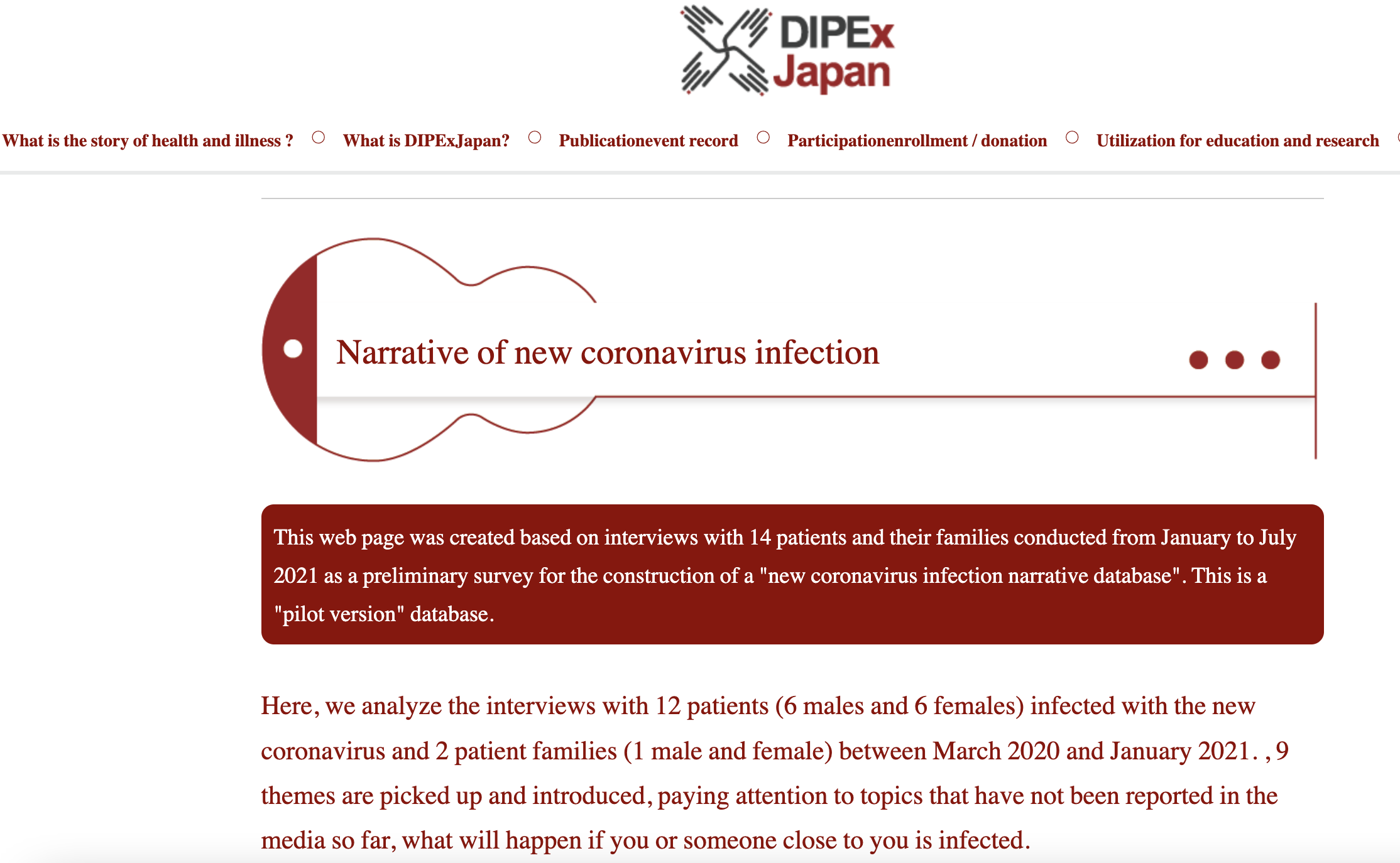 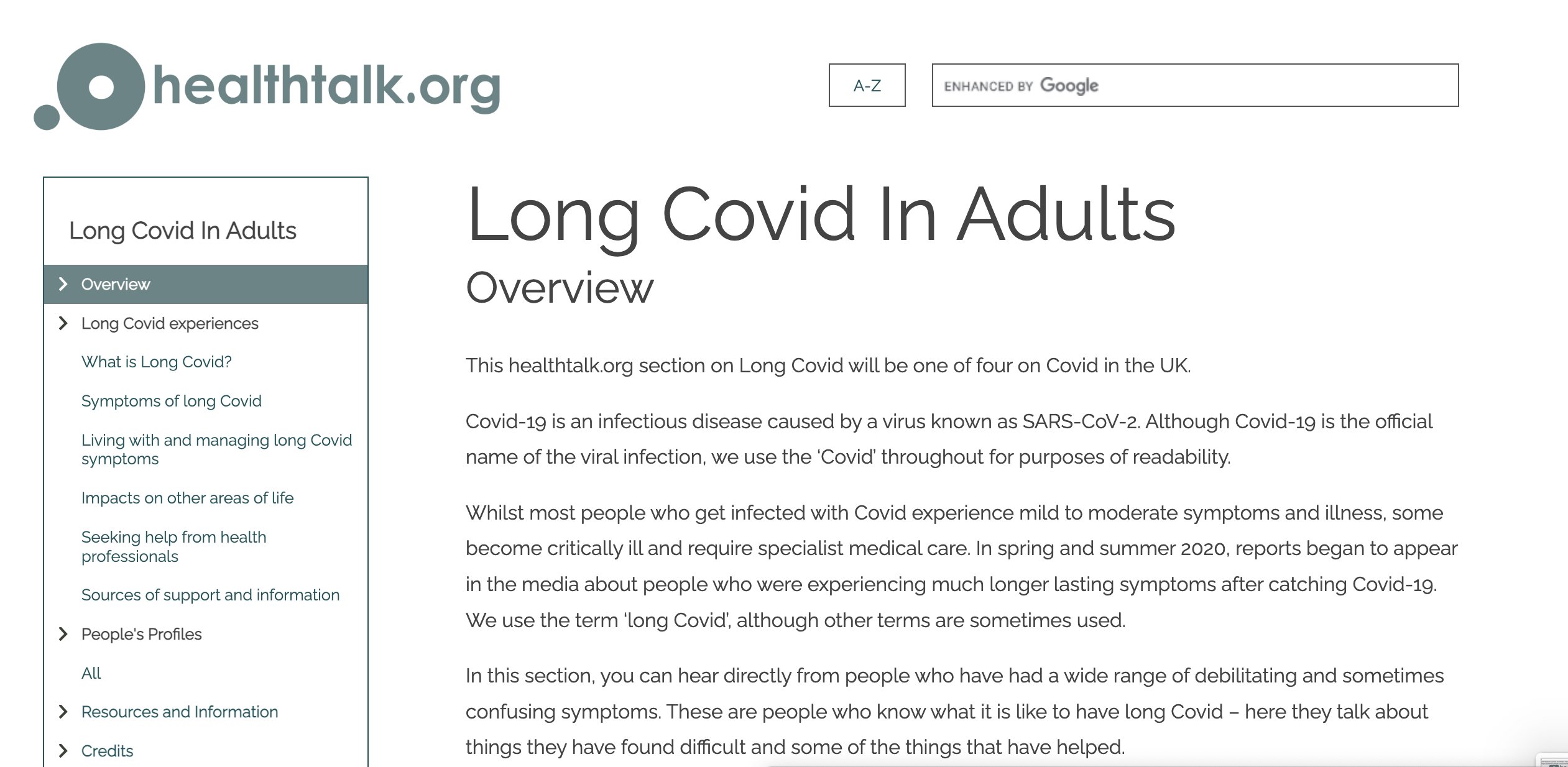 United Kingdom
Japan
How narratives might inform WHO’s work
Continue to build WHO communication strategies around long COVID
Use patient narratives to develop messaging?


Use rigorously elicited and analysed narratives as a source of evidence to inform WHO response
Video montage?
Professional catalyst film?
White paper style summary of findings?
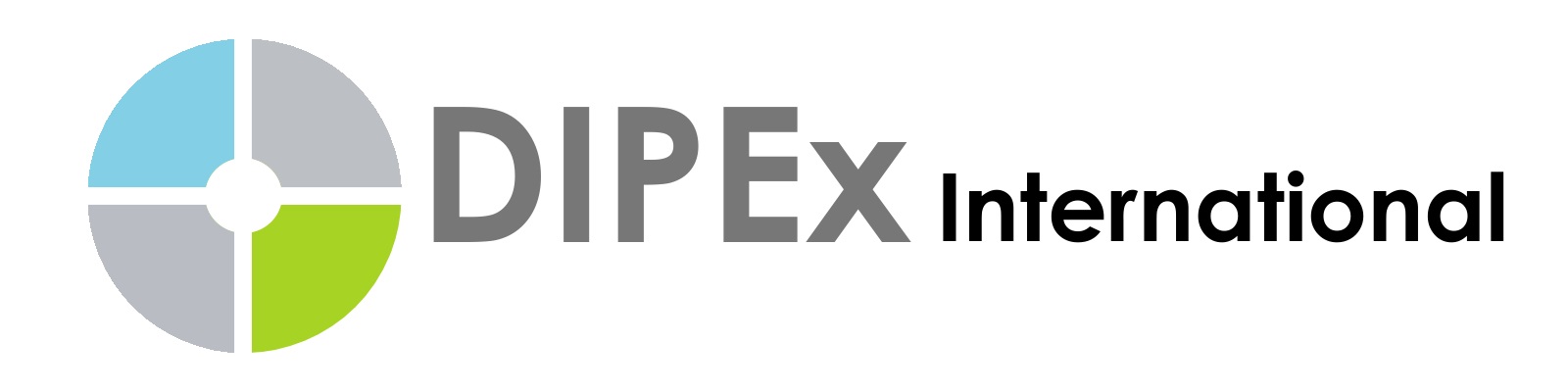 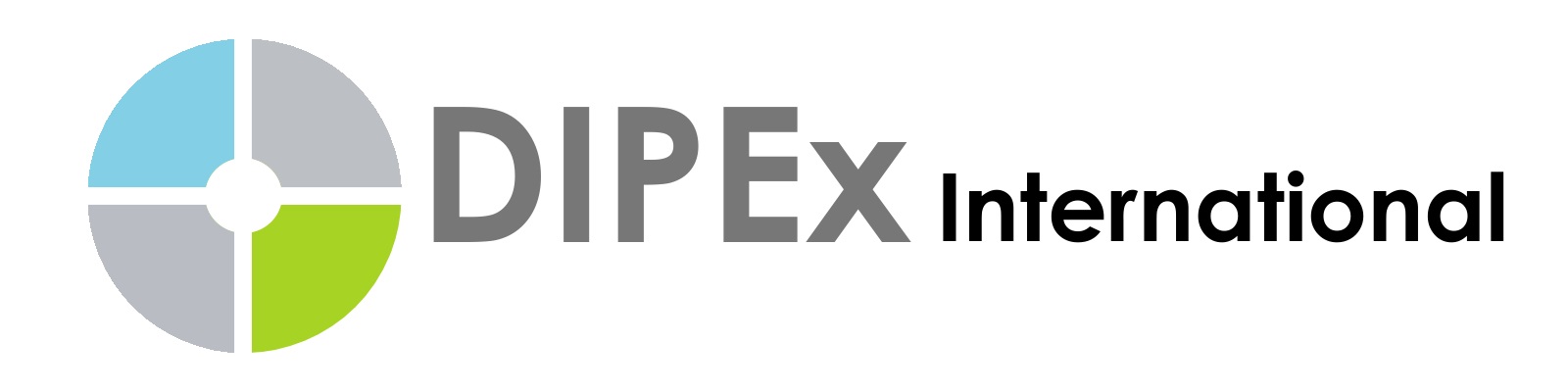 Acknowledgements